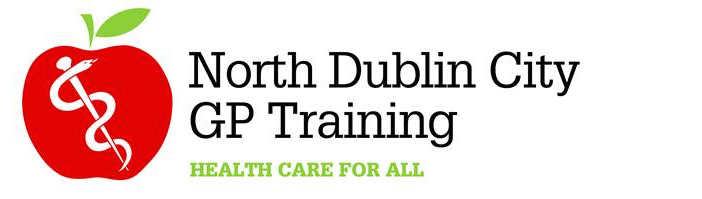 “Put on your own oxygen mask first”
Dr Cathy Cullen
Dr. Cathy Cullen
“Put on your own oxygen 				mask first”
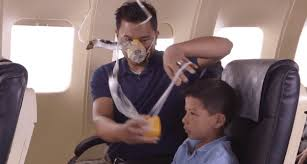 Self care is a skill. It can be taught
Wholehearted Living
Love and belonging is life’s purpose
Believe you are worthy of it
Know it is a choice
A life defined by courage, compassion and connection
Willing to be vulnerable
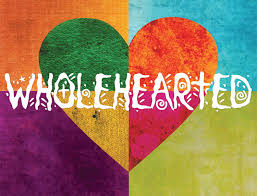 Guideposts to wholehearted living
Cultivating authenticity
Letting go of “what people think”
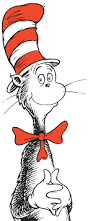 Cultivating self compassion
Letting go of perfectionism
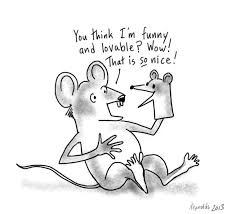 Cultivating gratitude and joy
Letting go of scarcity
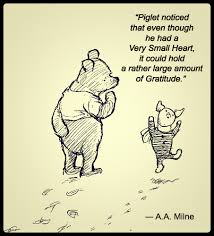 Cultivating calm and still
Letting go of anxiety as a lifestyle
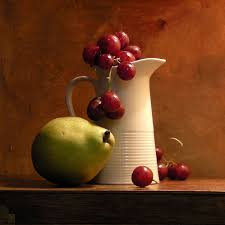 Cultivating meaningful work
Letting go of self doubt and supposed to
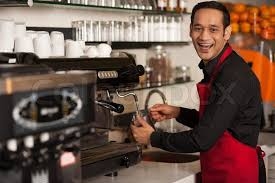 Cultivating Laughter, song and dance
Letting go of being cool and in control
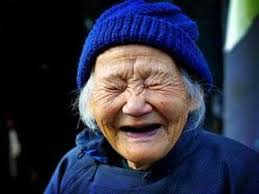 Cultivating a resilient spirit
Letting go of “numbing”
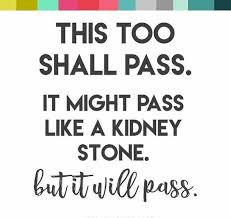 Cultivating intuition and trusting faith
Letting go of need for certainty
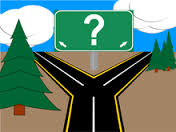 Cultivating creativity
Letting go of comparison
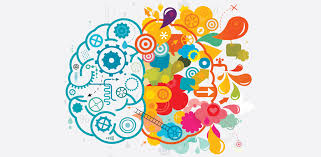 Cultivating play and rest
Letting go of exhaustion as a status symbol
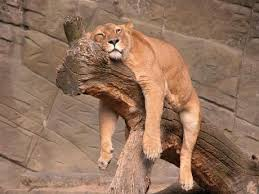 Summary
Courage to be imperfect
Show Compassion to oneself
Connection because of your authenticity
Embrace vulnerability
Burnout
Lack of control
Value Conflict
Unfairness
Insufficient reward
Lack of community
Work overload
Authenticity									What people think
Play and Rest								Exhaustion/Productivity
Calm and Still								Anxiety as a lifestyle
Resilient Spirit								Numbing
Laughter, song and dance					Being cool and in control
Self compassion							Perfectionism
Intuition and trusting faith					Need for certainty
Gratitude and Joy		           				Scarcity	
Meaningful work							Supposed to/Self doubt
Creativity									Comparison